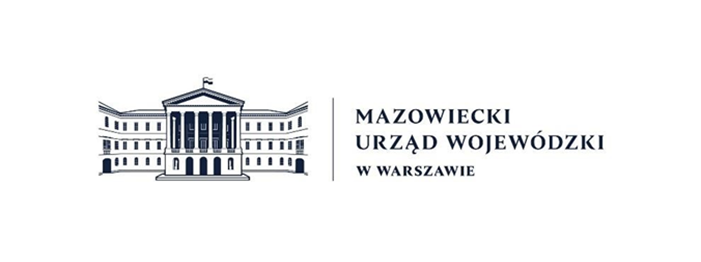 Praktyka Work Life Balance
Spacery po Warszawie


Budowanie równowagi między życiem prywatnym a zawodowym
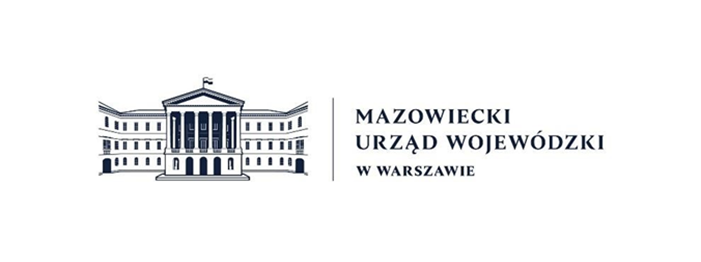 System motywacyjny w procesie zarządzania kapitałem ludzkim
Odpowiednie zarządzanie kapitałem ludzkim  daje Pracodawcy możliwość realizacji założonych celów i zdobycia dobrej pozycji na rynku (konkurencyjność).
Motywacja pracowników  przyczynia się do ich zaangażowania w realizowane zadania, przez co ma znaczący wpływ na osiągnięcia Pracodawcy. 
Podstawą budowania dobrego systemu motywacyjnego  jest prawidłowe rozpoznanie potrzeb pracowników oraz dobranie odpowiednich narządzi i środków motywacyjnych.
Wprowadzenie praktyki Work Life Balance (WLB)  jest elementem systemu motywacyjnego, który pozytywnie wpływa na kulturę organizacyjną Pracodawcy i przyczynia się do realizacji jego celów.
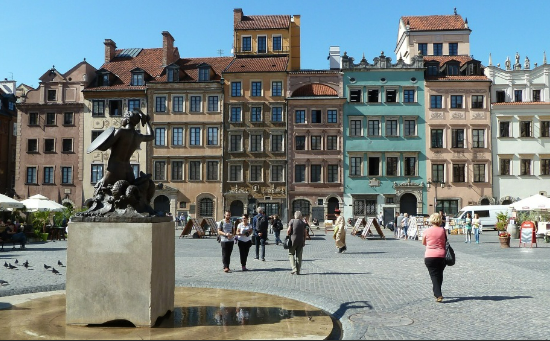 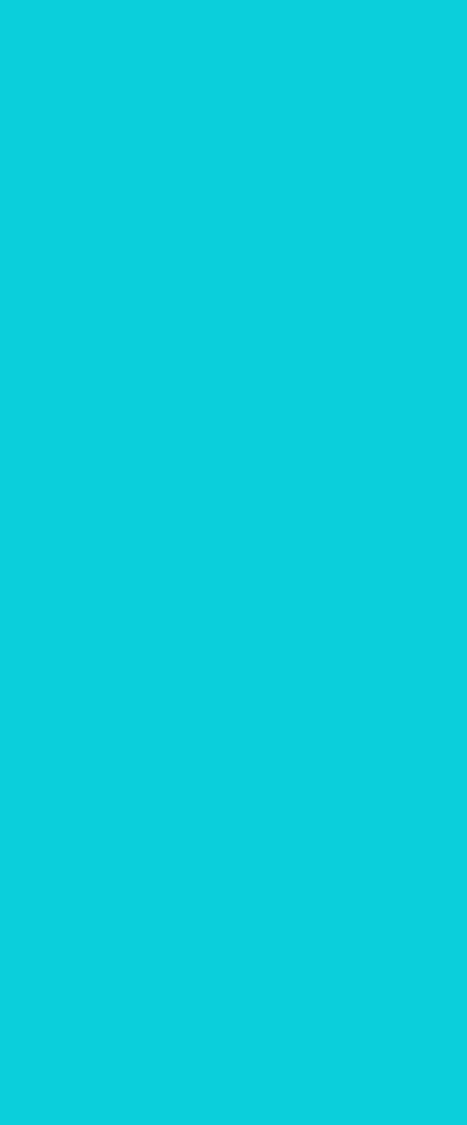 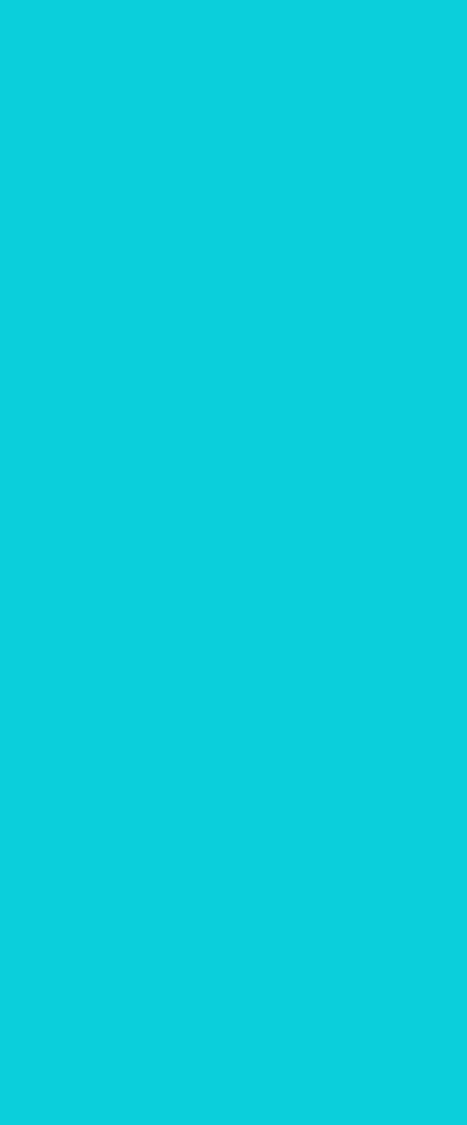 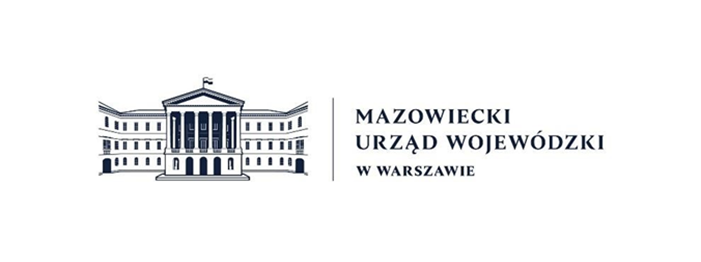 Agenda
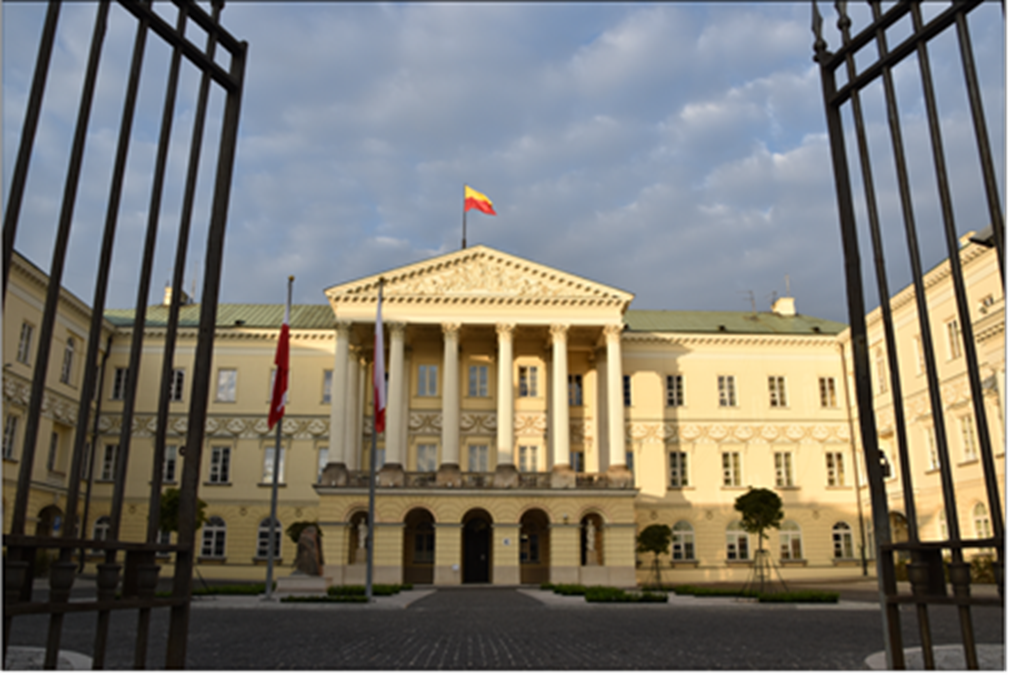 Opis praktyki Work-Life Balance
     Koszt wdrożenia
     Tematy wycieczek (Nasze spacery 2021 r.- 2023 r.)
     Praktyka WLB w liczbach
     Korzyści dla pracowników (cel)
     Korzyści dla pracodawcy
     Przed nami
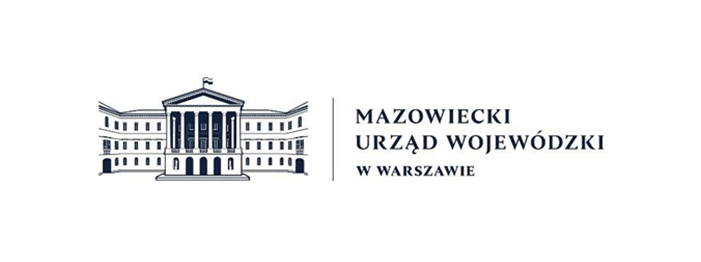 Opis praktyki WLB
„Spacery po Warszawie” to projekt realizowany w ramach dofinansowania działalności kulturalno-oświatowej, dedykowany dla pracowników Mazowieckiego Urzędu Wojewódzkiego w Warszawie oraz ich rodzin.
Jest realizowany jako cykl spacerów tematycznych z licencjonowanym warszawskim przewodnikiem.

Spacery odbywają się w okresie od maja do września, co dwa tygodnie, w piątki po godzinie 16.00.
Tematy wycieczek na każdą edycję projektu są uzgadniane z przewodnikiem zgodnie z zainteresowaniem pracowników MUW.
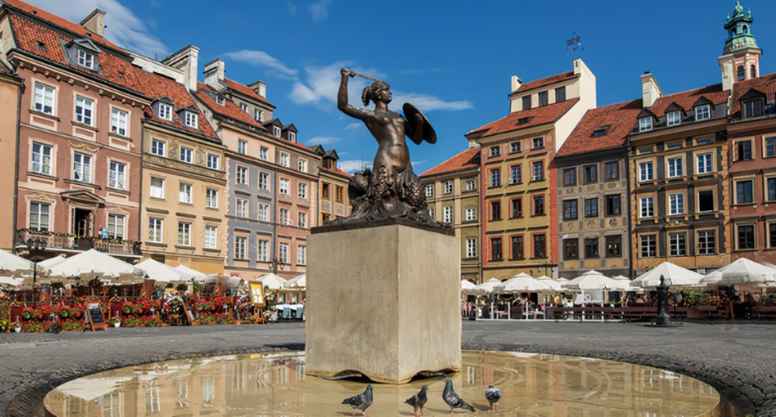 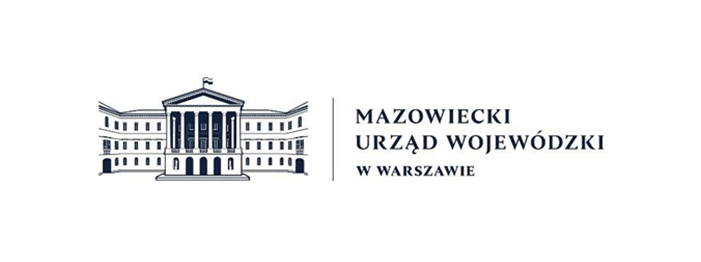 Komunikat – zaproszenie na spacery po Warszawie
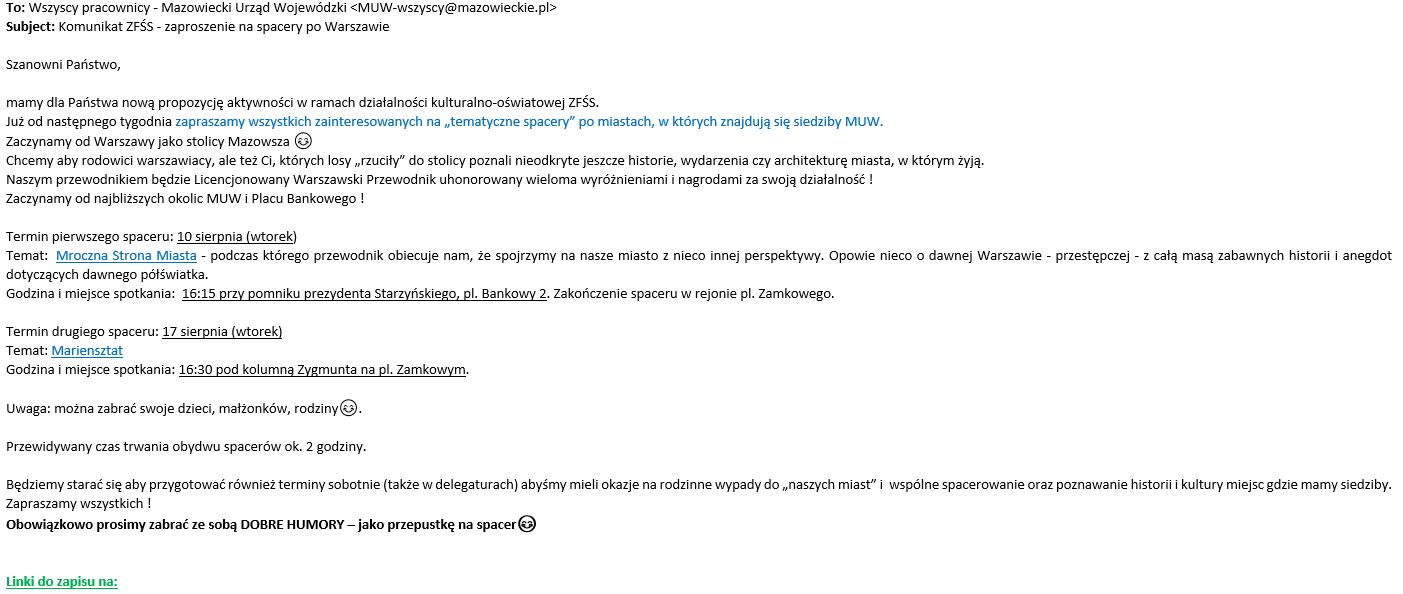 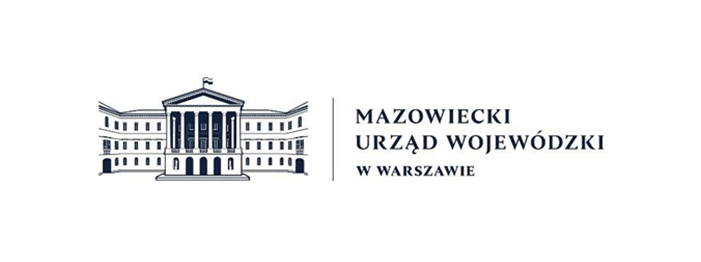 Koszt wdrożenia praktyki
„Spacery” są finansowane z Zakładowego Funduszu Świadczeń Socjalnych po uzgodnieniu z Przedstawicielami Związków Zawodowych. Projekt jest prowadzony przez dwóch pracowników Biura Kadr, Płac i Budżetu (wdrożenie praktyki nie spowodowało konieczności zatrudnienia nowych pracowników).
Od trzech lat współpracujemy z licencjonowanym przewodnikiem miejskim po Warszawie, pasjonatem, doskonale znającym historię miasta oraz wiele ciekawostek związanych ze zwiedzanymi częściami miasta. 
Koszt spacerów nie jest uzależniony od liczby uczestników, co wpływa na pozytywnie na organizację  w przypadku dużego zainteresowania uczestników nie ma konieczności wyznaczania dodatkowego terminu; a w przypadku rezygnacji uczestnika nie musimy odwoływać wydarzenia.
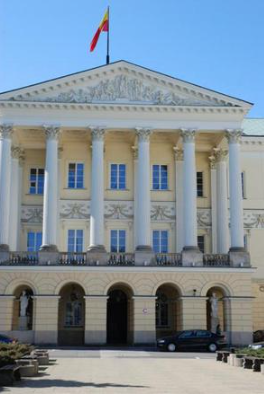 Nasze spacery w 2021 r.
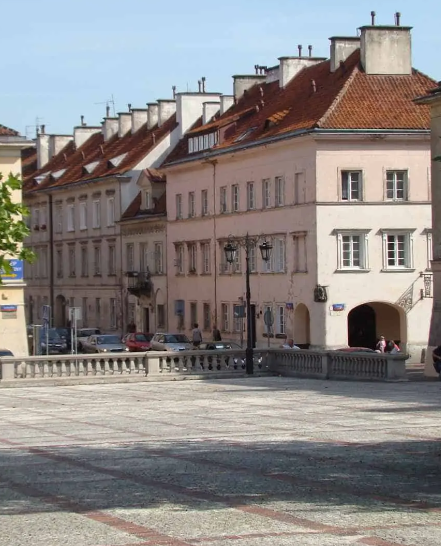 W ramach każdego spaceru uczestnicy poznają rys historyczny 
i architekturę zwiedzanego miejsca oraz  ciekawostki i anegdoty z nim związane. Uczestnicy chętnie zadają dodatkowe pytania, na które przewodnik odpowiada z pasją.
Mroczna Strona Miasta
Mariensztat 
Filmowe ulice Pragi 
Żoliborz Oficerski 
Szmulowizna 
Stare Bielany 
Saska Kępa
W każdym spacerze brało udział średnio 30 osób.
Nasze spacery w 2022 r.
W przypadku niedogodności związanych z warunkami atmosferycznymi, następuje zmiana terminu spaceru (*nie rezygnujemy z wycieczki zaplanowanej w danej edycji „spacerów”)
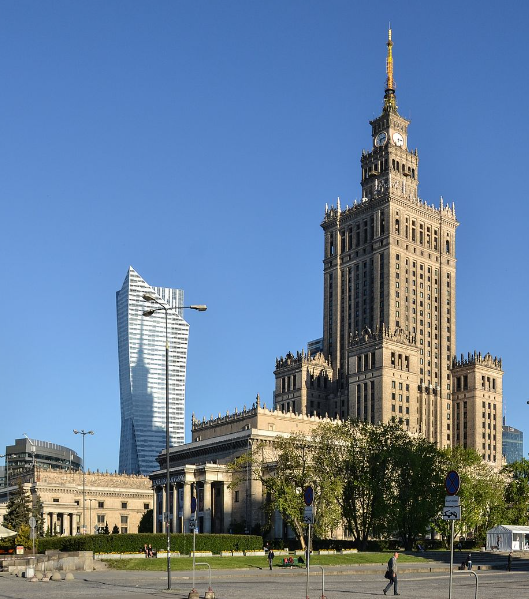 Park Skaryszewski
Park Morskie Oko i okolice
Wokół Pałacu Kultury i Nauki
Stara Ochota - Kolonia Staszica
Stara Ochota - wokół Placu Narutowicza
Łazienki Królewskie mniej znane
Wokół Floriana
Powiśle
Kamionek
Legendarne Knajpy PRL-u
W każdym spacerze brało udział średnio 35 osób.
Nasze spacery w 2023 r.
Pracownicy są zapraszani na planowanym spacer z dwutygodniowym wyprzedzeniem, co umożliwia udział w spacerach także rodzinom pracowników.
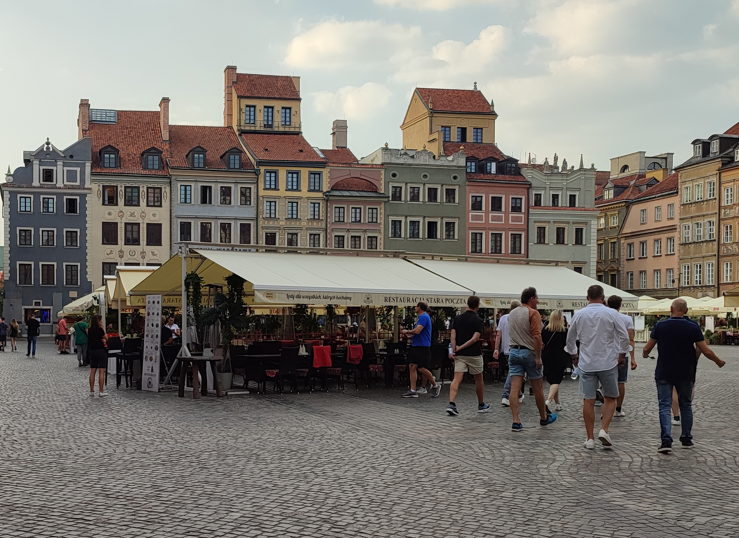 Park Ujazdowski
Zamek Ujazdowski i okolice
Dziki Zachód - gdzie diabeł mówi dobranoc
Dziki Zachód 2
Grochów Wielki
Słodka Warszawa
Grochów Mały
Stare Miasto
Nowe Miasto
W każdym spacerze brało udział średnio 35 osób.
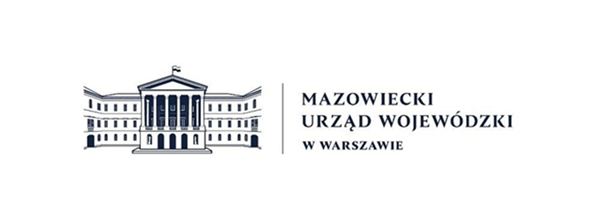 Praktyka WLB w liczbach
Projekt „Spacery po Warszawie” jest realizowany od 2021 r., odbywa się w okresie od maja do listopada.
Liczba godzin spędzonych na wspólnych spacerach
Liczba wspólnie pokonanych kilometrów
900
105
Trzecia edycja
52
Liczba osób, które dotychczas skorzystały z tej formy wypoczynku (pracownicy oraz ich rodziny).
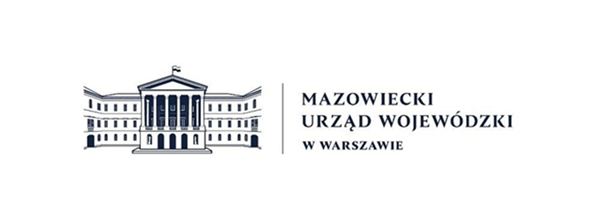 Korzyści dla pracownika
na podstawie oceny pracowników MUW, uczestników spacerów:
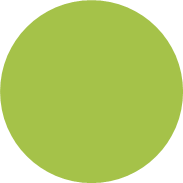 poprawa samopoczucia i odreagowanie stresu
wzrost energii i produktywności
ciekawa forma spędzenia czasu z rodziną oraz  poszerzenie wiedzy na temat stołecznego miasta
aktywność fizyczna wpływa na poprawę zdrowia oraz  kondycji fizycznej
Integracja pracowników i poprawa relacji społecznych
budowanie przyjaznego środowiska pracy (tworzenie efektywnego zespołu)
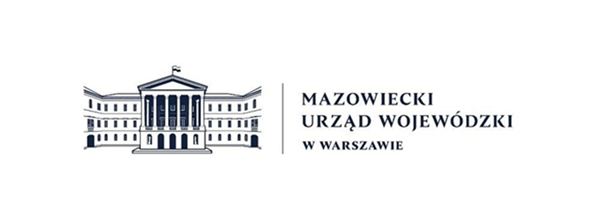 Korzyści dla pracodawcy
Mazowiecki Urząd Wojewódzki w Warszawie tworzy blisko 1800 pracowników, który wykonują swoje codzienne zadania w 6 punktach miejscowych na terenie Warszawy i 5 delegaturach poza Warszawą w 21 komórkach organizacyjnych (biurach i wydziałach). Czas spędzony na wspólnych spacerach jest doskonałym sposobem na lepsze poznanie współpracowników.
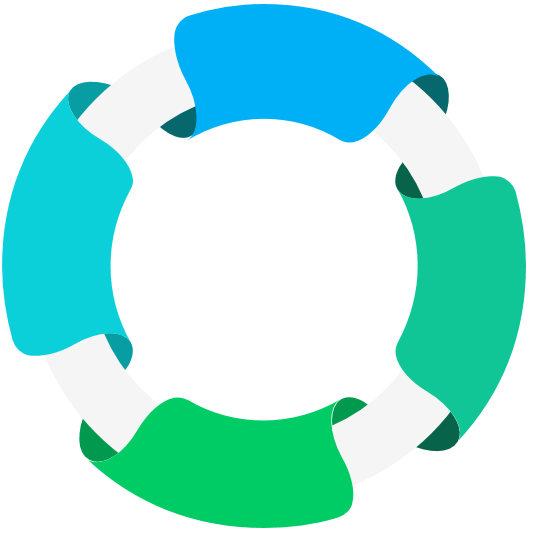 budowanie zintegrowanego zespołu pracowników;
1800 osób
kształtowanie pozytywnego wizerunku pracodawcy
21 biur i wydziałów
5 delegatur
mniejsza absencja pracowników
6 punktów miejscowych
wpływa na zaangażowanie pracownika w powierzone obowiązki
Przed nami
Plany na kontynuacje projektu
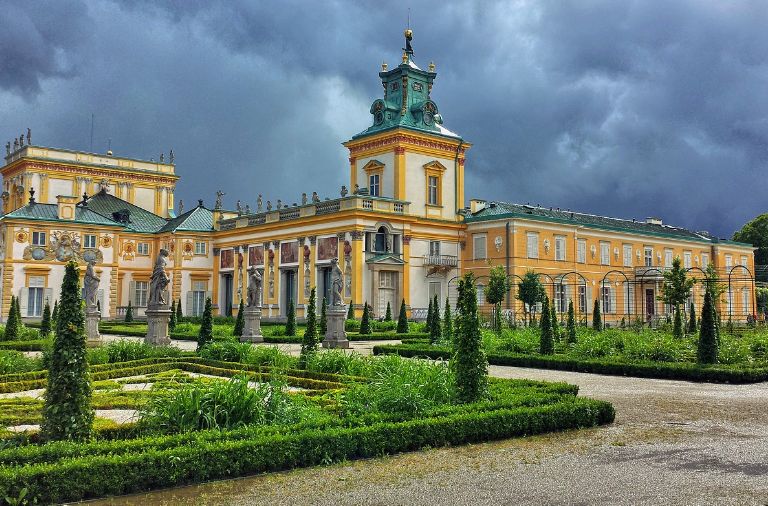 Kolejne spacery
W 2024 r. planujemy kolejne edycje projektu jako „Spacery tematyczne”
Nowe miejsca
Spacery po miastach, w których znajdują się delegatury Mazowieckiego Urzędu Wojewódzkiego w Warszawie.
Weekendowe spacery
Organizowanie spacerów w soboty (inny dzień wolny od pracy) umożliwi udział w spacerach większej liczbie osób (pracownikom oraz ich rodzinom)